CELOTE
DELI 
POLOVICA
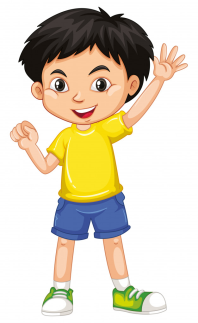 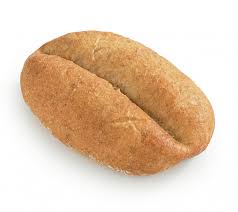 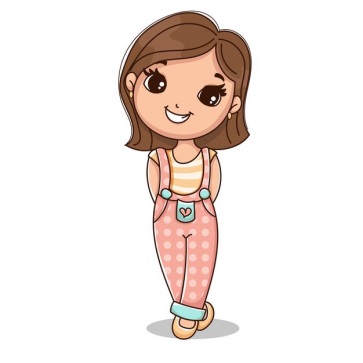 ŽEMLJO ŽELIM RAZDELITI DVEMA OTROKOMA.
KAJ MORAM STORITI?
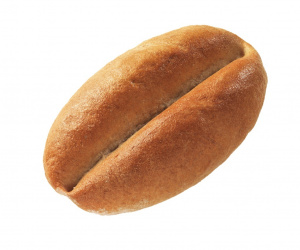 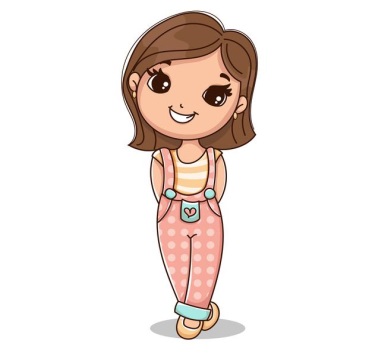 KOLIKO POLOVIC IMA ŽEMLJA?
PICO BOM RAZDELILA ŠTIRIM OTROKOM:
KAKŠNE SO POLOVICE
IN ČETRTINE MED SEBOJ?
POGLEJMO ŠE NEKAJ PRIMEROV:
Koliko koščkov pice je polovica pice?
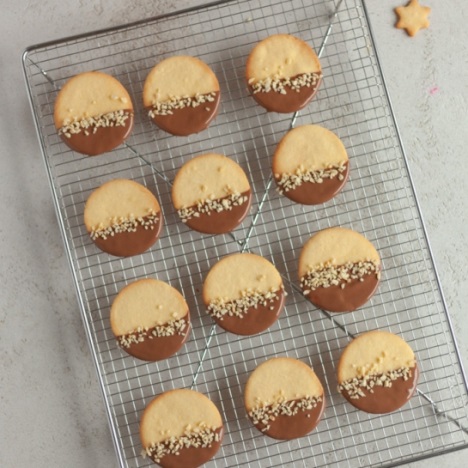 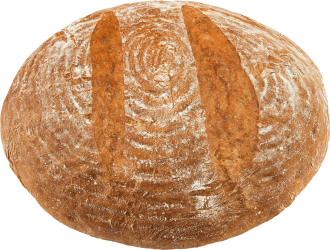 Kako so razdeljeni jabolko, hlebec, krog in puščica? RAZLOŽI!
Koliko keksov je četrtina keksov?